Scaling up Decision Trees
Shannon Quinn

(with thanks to William Cohen of CMU, and B. Panda, J. S. Herbach, S. Basu, and R. J. Bayardo of IIT)
A decision tree
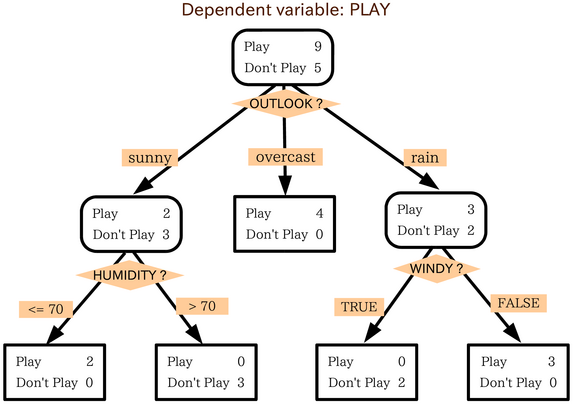 A regression tree
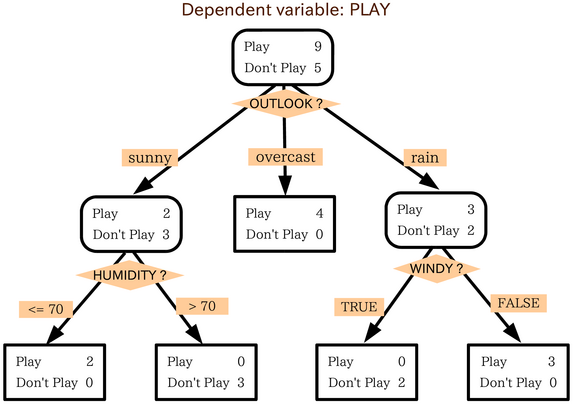 Play ~= 33
Play ~= 18
Play ~= 24
Play ~= 48
Play = 45m,45,60,40
Play ~= 0
Play ~= 5
Play ~= 32
Play ~= 37
Play = 30m, 45min
Play = 0m, 0m, 15m
Play = 0m, 0m
Play = 20m, 30m, 45m,
Most decision tree learning algorithms
Given dataset D:
return leaf(y) if all examples are in the same class y  … or if blahblah...
pick the best split, on the best attribute a
a<θ   or  a ≥ θ
a  or not(a)
a=c1  or a=c2  or …
a in {c1,…,ck}  or not
split the data into D1 ,D2 , … Dk and recursively build trees for each subset
“Prune” the tree
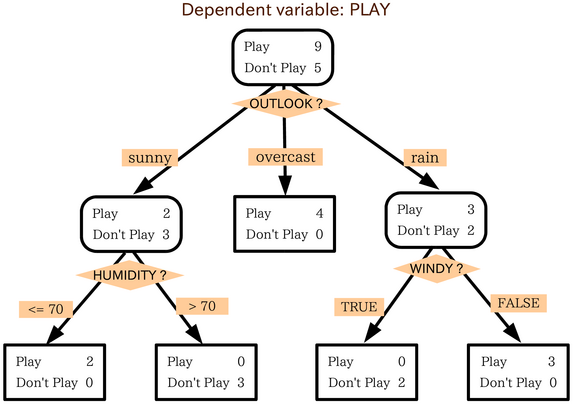 Most decision tree learning algorithms
Given dataset D:
return leaf(y) if all examples are in the same class y  … or if blahblah...
pick the best split, on the best attribute a
a<θ   or  a ≥ θ
a  or not(a)
a=c1  or a=c2  or …
a in {c1,…,ck}  or not
split the data into D1 ,D2 , … Dk and recursively build trees for each subset
“Prune” the tree
Popular splitting criterion: try to lower entropy of the y labels on the resulting partition
i.e., prefer splits that contain fewer labels, or that have very skewed distributions of labels
Most decision tree learning algorithms
Find Best Split 
Choose split point that minimizes weighted impurity (e.g., variance (regression) and information gain (classification) are common) 
Stopping Criteria (common ones)
Maximum Depth
Minimum number of data points
Pure data points (e.g., all have the same Y label)
Most decision tree learning algorithms
“Pruning” a tree
avoid overfitting by removing subtrees somehow
trade variance for bias
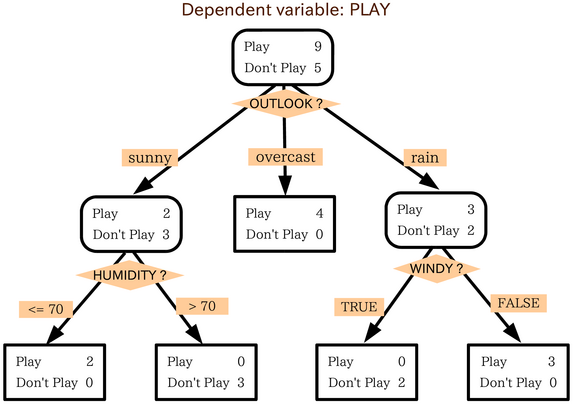 15
13
Most decision tree learning algorithms
Given dataset D:
return leaf(y) if all examples are in the same class y  … or if blahblah...
pick the best split, on the best attribute a
a<θ   or  a ≥ θ
a  or not(a)
a=c1  or a=c2  or …
a in {c1,…,ck}  or not
split the data into D1 ,D2 , … Dk and recursively build trees for each subset
“Prune” the tree
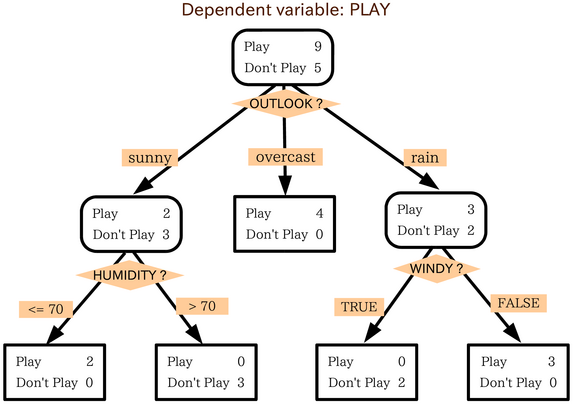 Same idea
Decision trees: plus and minus
Simple and fast to learn
Arguably easy to understand (if compact)
Very fast to use:
often you don’t even need to compute all attribute values
Can find interactions between variables (play if it’s cool and sunny or ….) and hence non-linear decision boundaries
Don’t need to worry about how numeric values are scaled
Decision trees: plus and minus
Hard to prove things about
Not well-suited to probabilistic extensions
Don’t (typically) improve over linear classifiers when you have lots of features
Sometimes fail badly on problems that linear classifiers perform well on
Another view of a decision tree
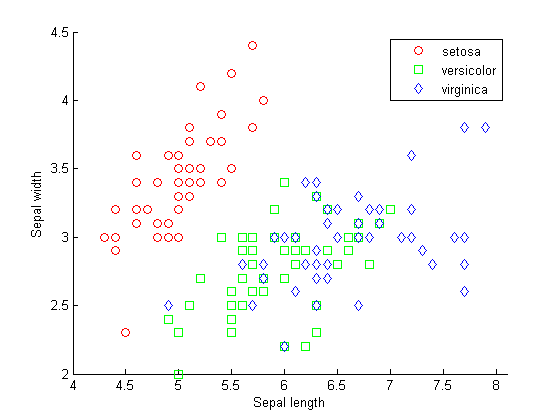 Another view of a decision tree
Sepal_length<5.7
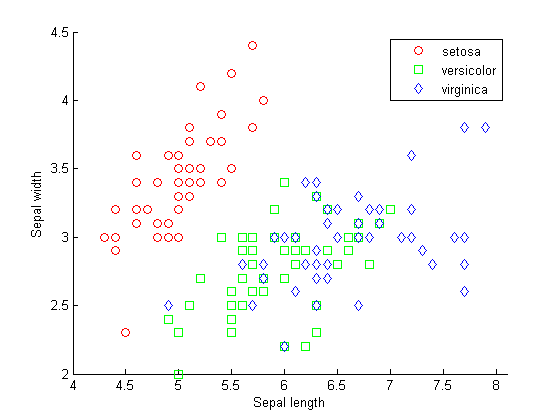 Sepal_width>2.8
Another view of a decision tree
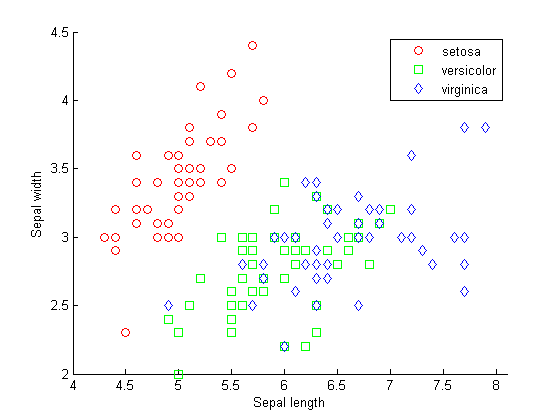 Another picture…
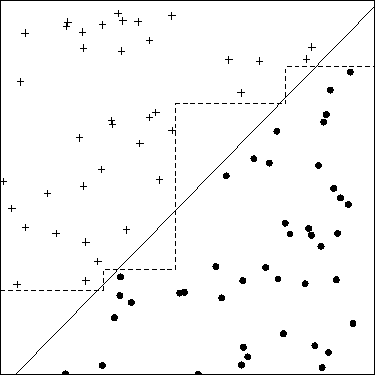 Fixing decision trees….
Hard to prove things about
Don’t (typically) improve over linear classifiers when you have lots of features
Sometimes fail badly on problems that linear classifiers perform well on

Solution is two build ensembles of decision trees
Most decision tree learning algorithms
“Pruning” a tree
avoid overfitting by removing subtrees somehow
trade variance for bias
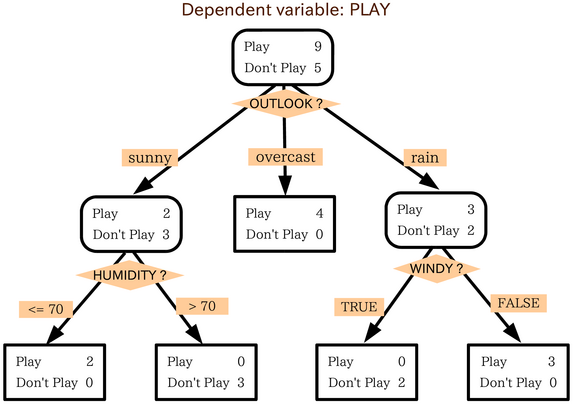 15
13
Alternative - build a big ensemble to reduce the variance of the algorithms - via boosting, bagging, or random forests
Example: random forests
Repeat T times:
Draw a bootstrap sample S (n examples taken with replacement) from the dataset D.
Select a subset of features to use for S
Usually half to 1/3 of the full feature set
Build a tree considering only the features in the selected subset
Don’t prune
Vote the classifications of all the trees at the end

Ok - how well does this work?
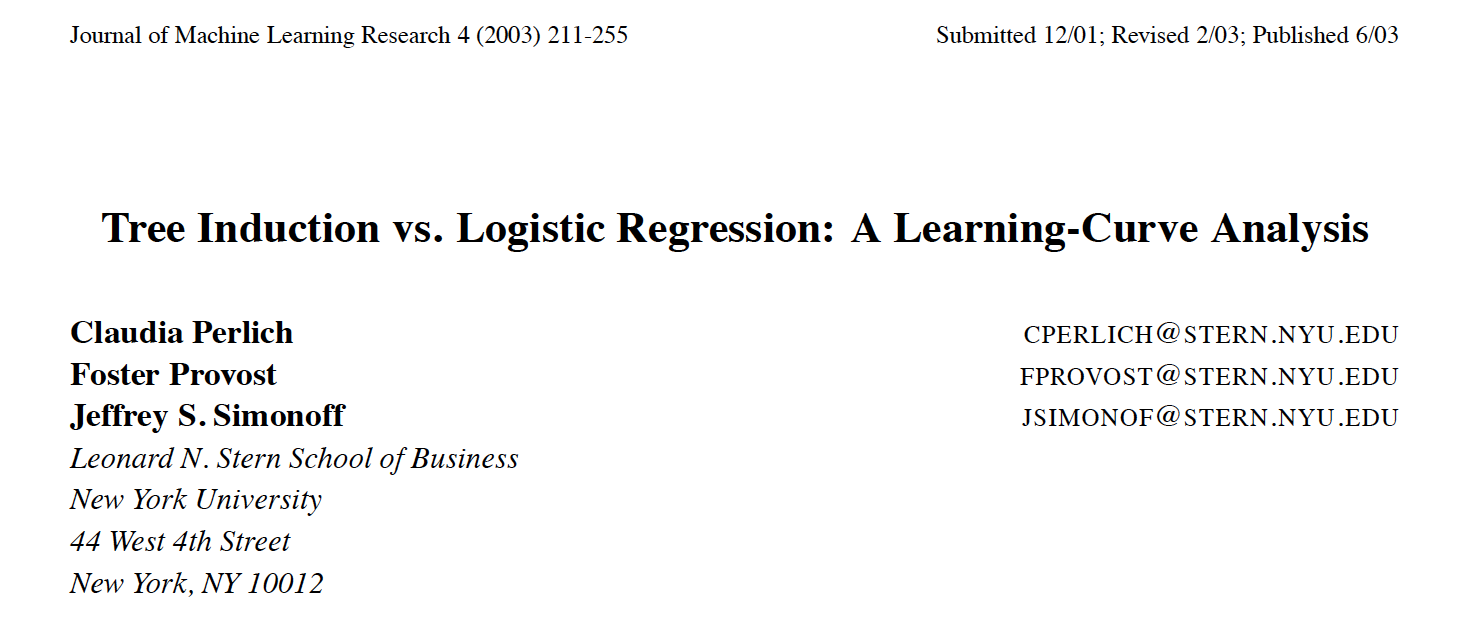 Scaling up decision tree algorithms
Given dataset D:
return leaf(y) if all examples are in the same class y 
pick the best split, on the best attribute a
a<θ   or  a ≥ θ
a  or not(a)
a=c1  or a=c2  or …
a in {c1,…,ck}  or not
split the data into D1 ,D2 , … Dk and recursively build trees for each subset
“Prune” the tree
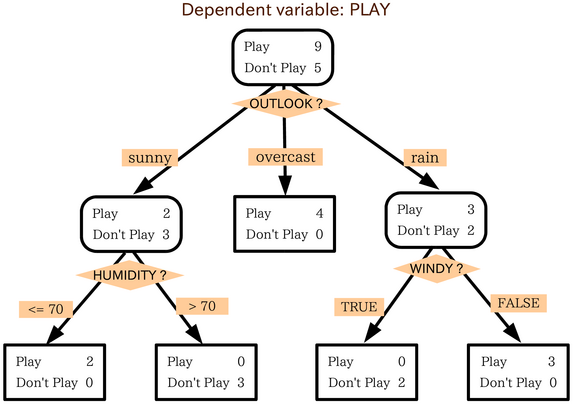 Scaling up decision tree algorithms
Given dataset D:
return leaf(y) if all examples are in the same class y 
pick the best split, on the best attribute a
a<θ   or  a ≥ θ
a  or not(a)
a=c1  or a=c2  or …
a in {c1,…,ck}  or not
split the data into D1 ,D2 , … Dk and recursively build trees for each subset
“Prune” the tree
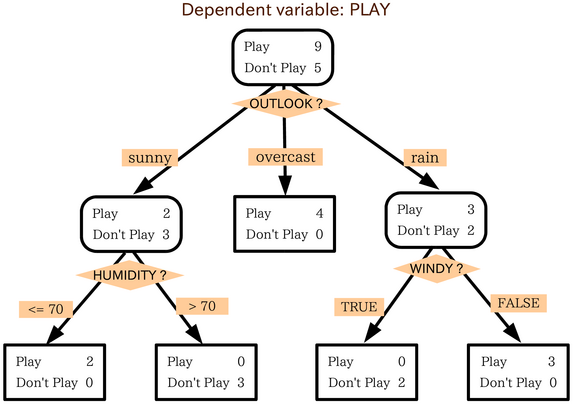 easy cases!
Scaling up decision tree algorithms
Given dataset D:
return leaf(y) if all examples are in the same class y 
pick the best split, on the best attribute a
a<θ   or  a ≥ θ
a  or not(a)
a=c1  or a=c2  or …
a in {c1,…,ck}  or not
split the data into D1 ,D2 , … Dk and recursively build trees for each subset
“Prune” the tree
Numeric attribute:
sort examples by a
retain label y
scan thru once and update the histogram of y|a<θ  and y|a>θ at each point θ
pick the threshold θ with the best entropy score

O(nlogn) due to the sort
but repeated for each attribute
Scaling up decision tree algorithms
Given dataset D:
return leaf(y) if all examples are in the same class y 
pick the best split, on the best attribute a
a<θ   or  a ≥ θ
a  or not(a)
a=c1  or a=c2  or …
a in {c1,…,ck}  or not
split the data into D1 ,D2 , … Dk and recursively build trees for each subset
“Prune” the tree
Numeric attribute:
or, fix a set of possible split-points θ in advance
scan through once and compute the histogram of y’s

O(n) per attribute
Scaling up decision tree algorithms
Given dataset D:
return leaf(y) if all examples are in the same class y 
pick the best split, on the best attribute a
a<θ   or  a ≥ θ
a  or not(a)
a=c1  or a=c2  or …
a in {c1,…,ck}  or not
split the data into D1 ,D2 , … Dk and recursively build trees for each subset
“Prune” the tree
Subset splits:
expensive but useful
there is a similar sorting trick that works for the regression case
Scaling up decision tree algorithms
Given dataset D:
return leaf(y) if all examples are in the same class y 
pick the best split, on the best attribute a
a<θ   or  a ≥ θ
a  or not(a)
a=c1  or a=c2  or …
a in {c1,…,ck}  or not
split the data into D1 ,D2 , … Dk and recursively build trees for each subset
“Prune” the tree
Points to ponder:
different subtrees are distinct tasks
once the data is in memory, this algorithm is fast.
each example appears only once in each level of the tree
depth of the tree is usually O(log n)
as you move down the tree, the datasets get smaller
Scaling up decision tree algorithms
Given dataset D:
return leaf(y) if all examples are in the same class y 
pick the best split, on the best attribute a
a<θ   or  a ≥ θ
a  or not(a)
a=c1  or a=c2  or …
a in {c1,…,ck}  or not
split the data into D1 ,D2 , … Dk and recursively build trees for each subset
“Prune” the tree
Bottleneck points:
what’s expensive is picking the attributes
especially at the top levels
also, moving the data around
in a distributed setting
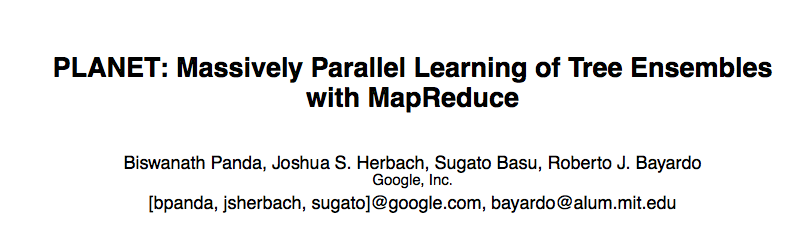 Key ideas
A controller to generate Map-Reduce jobs
distribute the task of building subtrees of the main decision trees
handle “small” and “large” tasks differently
small:
build tree in-memory
large:
build the tree (mostly) depth-first
send the whole dataset to all mappers and let them classify instances to nodes on-the-fly
Greedy top-down tree assembly
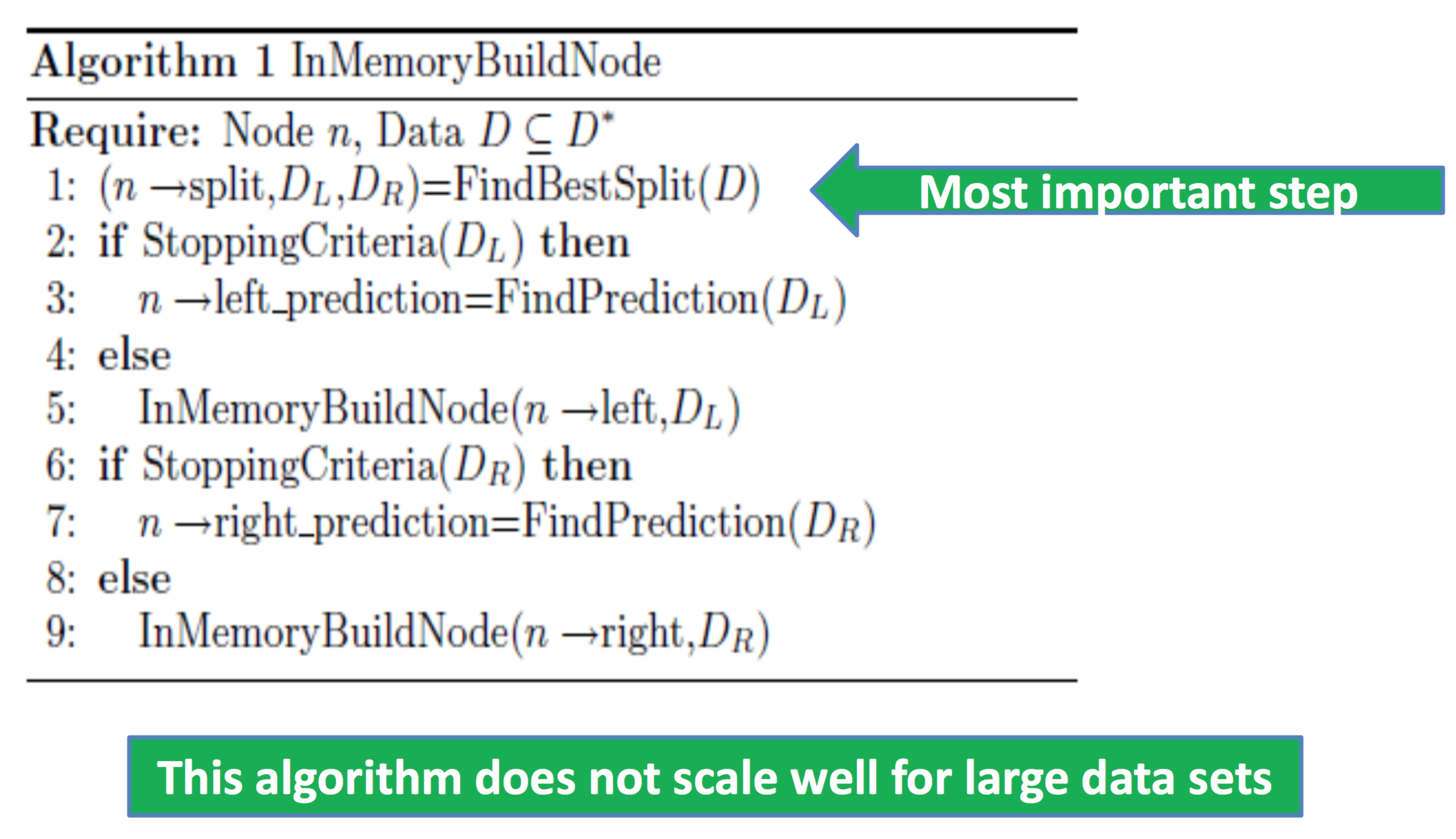 FindBestSplit
Continuous attributes
Treating a point as a boundary (e.g., <5.0 or >=5.0) 
Categorical attributes 
Membership in a set of values (e.g., is the attribute value one of {Ford, Toyota, Volvo}?)
FindBestSplit(D)
Let Var(D) be the variance of the output attribute Y measured over all records in D (D refers to the records that are input to a given node). At each step the tree learning algorithm picks a split which maximizes


Var(D) is the variance of the output attribute Y measured over all records in D 
DL and DR are the training records in the left and right subtree after splitting D by a predicate
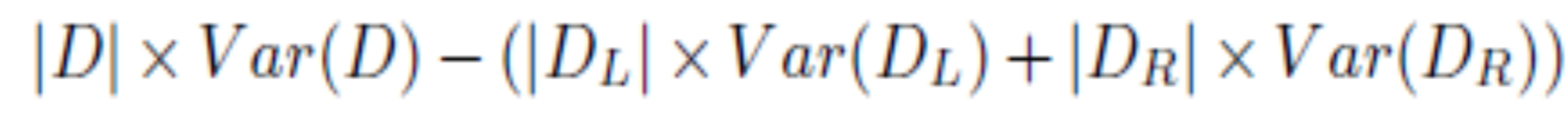 StoppingCriteria(D)
A node in the tree is not expanded if the number of records in D falls below a threshold
FindPrediction(D)
The prediction at a leaf is simply the average of all the Y values in D
What about large data sets?
Full scan over the input data is slow (required by FindBestSplit)
Large inputs that do not fit in memory (cost of scanning data from a secondary storage)
Finding the best split on high dimensional data sets is slow (2M possible splits for categorical attribute with M categories)
PLANET
Controller
Monitors and controls everything
MapReduce initialization task
Identifies all feature values that need to be considered for splits
MapReduce FindBestSplit task (the main part)
MapReduce job to find best split when there’s too much data to fit in memory (builds different parts of the tree)
MapReduce inMemoryGrow task
Task to grow an entire subtree once the data for it fits in memory (in memory MapReduce job)
ModelFile
A file describing the state of the model
PLANET – Controller
Controls the entire process 
Periodically checkpoints system 
Determine the state of the tree and grows it 
Decides if nodes should be split
If there’s relatively little data entering a node, launch an InMemory MapReduce job to grow the entire subtree
For larger nodes, launches MapReduce to find candidates for best split
Collects results from MapReduce jobs and chooses the best split for a node
Updates model
PLANET – Model File
The controller constructs a tree using a set of MapReduce jobs that are working on different parts of the tree. At any point, the model file contains the entire tree constructed so far
The controller checks with the model file the nodes at which split predicates can be computed next. For example, if the model has nodes A and B, then the controller can compute splits for C and D.
Two node queues
MapReduceQueue (MRQ)– Contains nodes for which D is too large to fit in memory
InMemoryQueue(InMemQ)– Contains nodes for which D fits in memory
Two MapReduce jobs
MR_ExpandNodes
Process nodes from the MRQ. For a given set of nodes N, computes a candidate of good split predicate for each node in N.
MR_InMemory
Process nodes from the InMemQ. For a given set of nodes N, completes tree induction at nodes in N using the InMemoryBuildNode algorithm.
Walkthrough
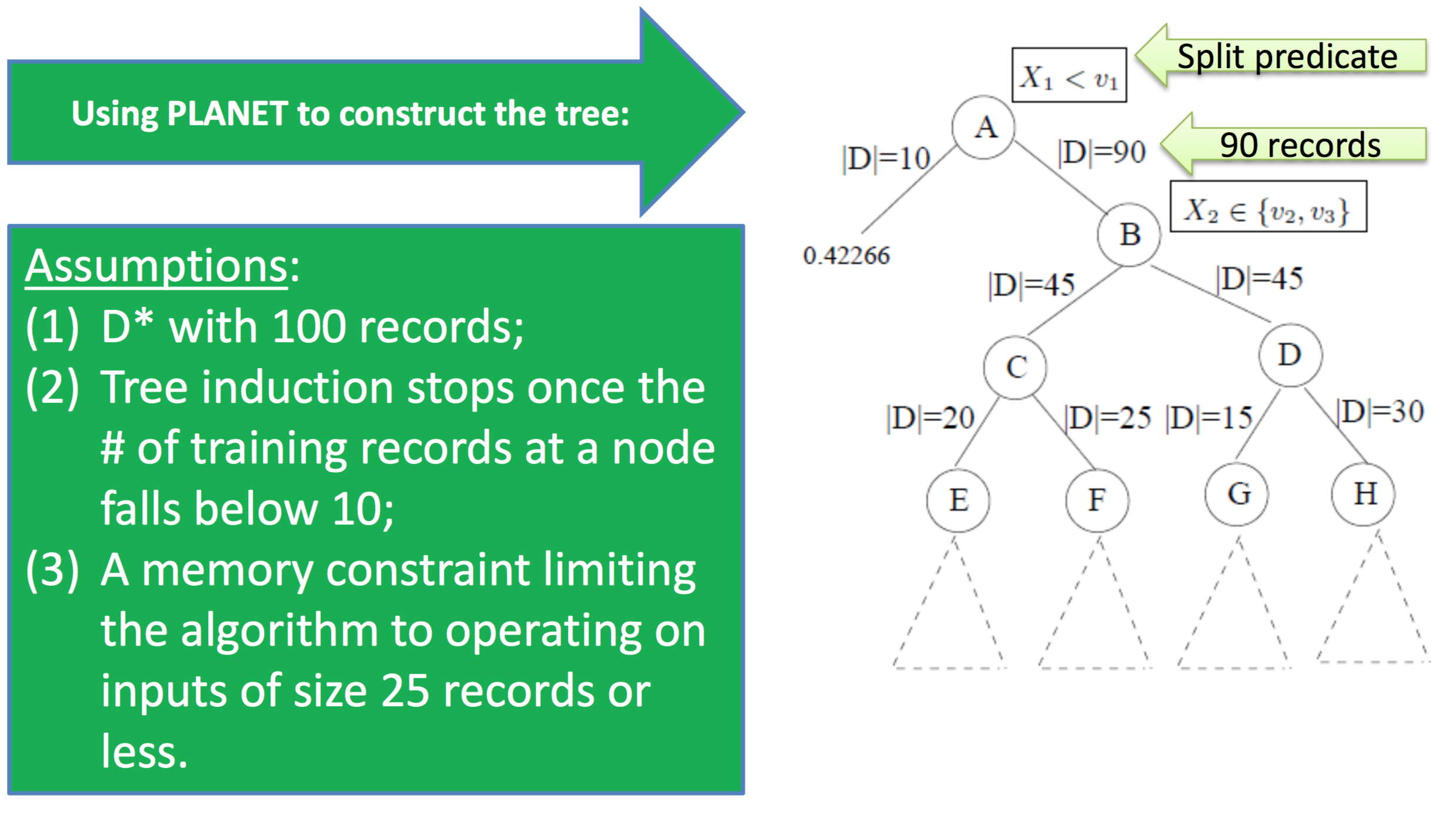 Walkthrough
Initially: M, MRQ, and InMemQ are empty. 
Controller can only expand the root
Finding the split for the root requires the entire training set D* of 100 records (does not fit in memory)
A is pushed onto MRQ; InMemQ stays empty.
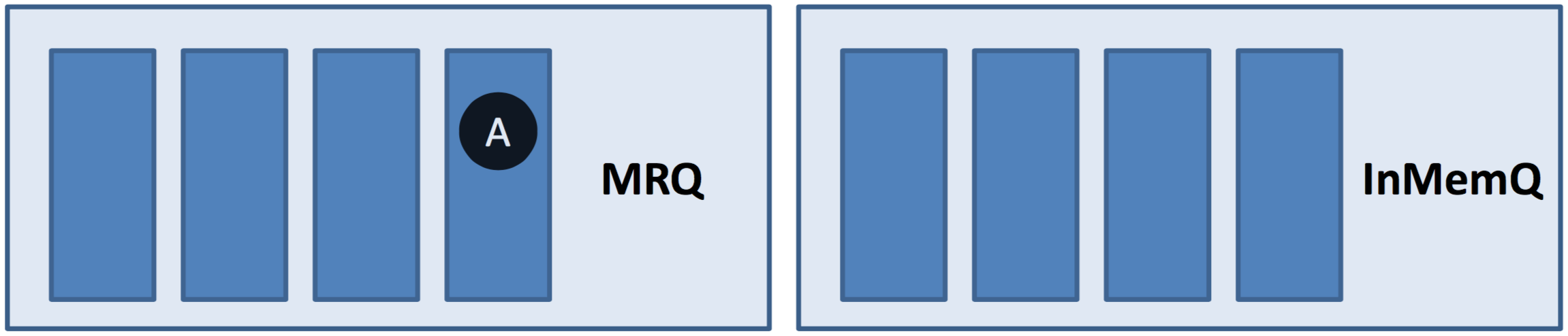 Walkthrough
Quality of the split
Predictions in L and R branches
Number of training records in L and R branches
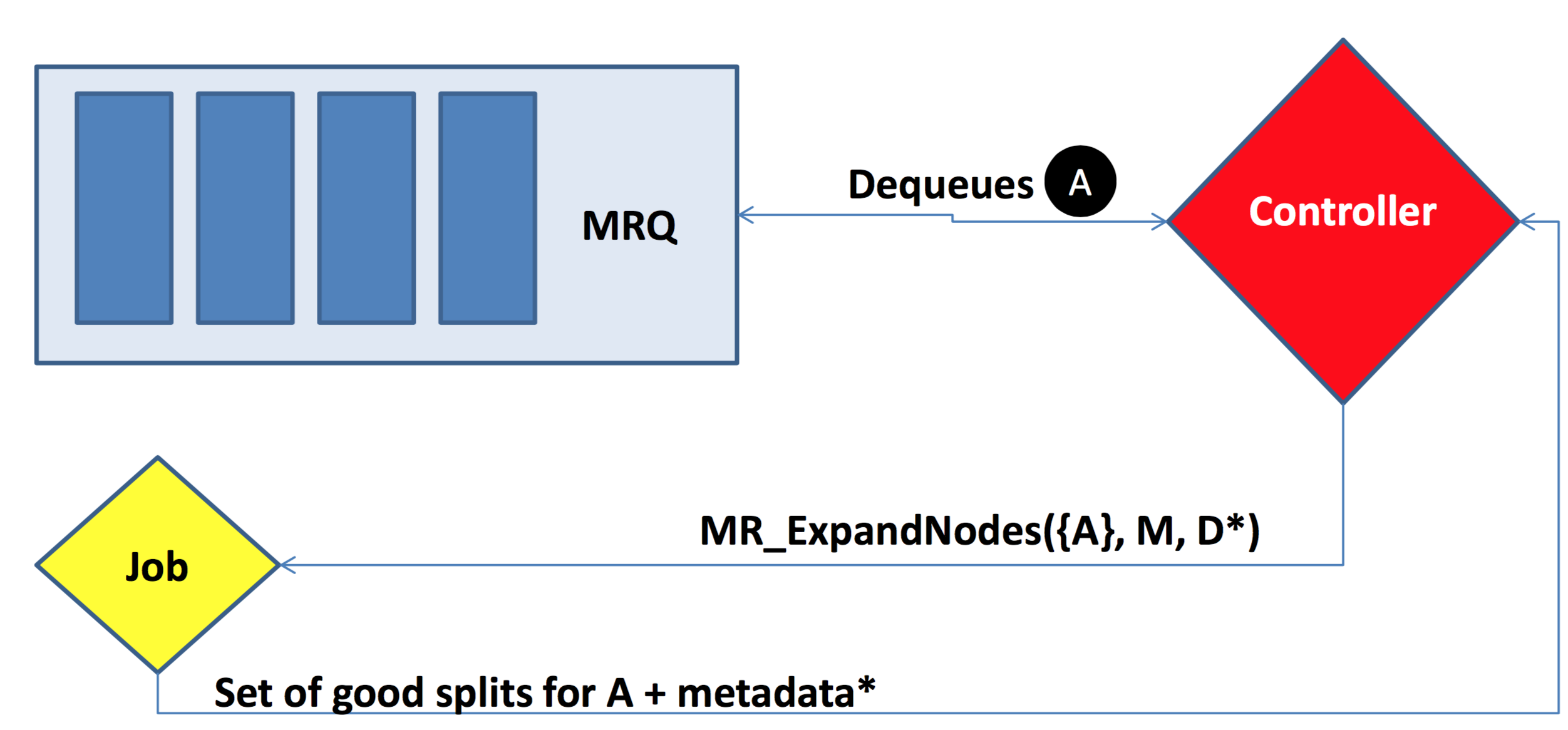 Walkthrough
Controller selects the best split
Do any branches match stopping criteria? If so, don’t add any new nodes
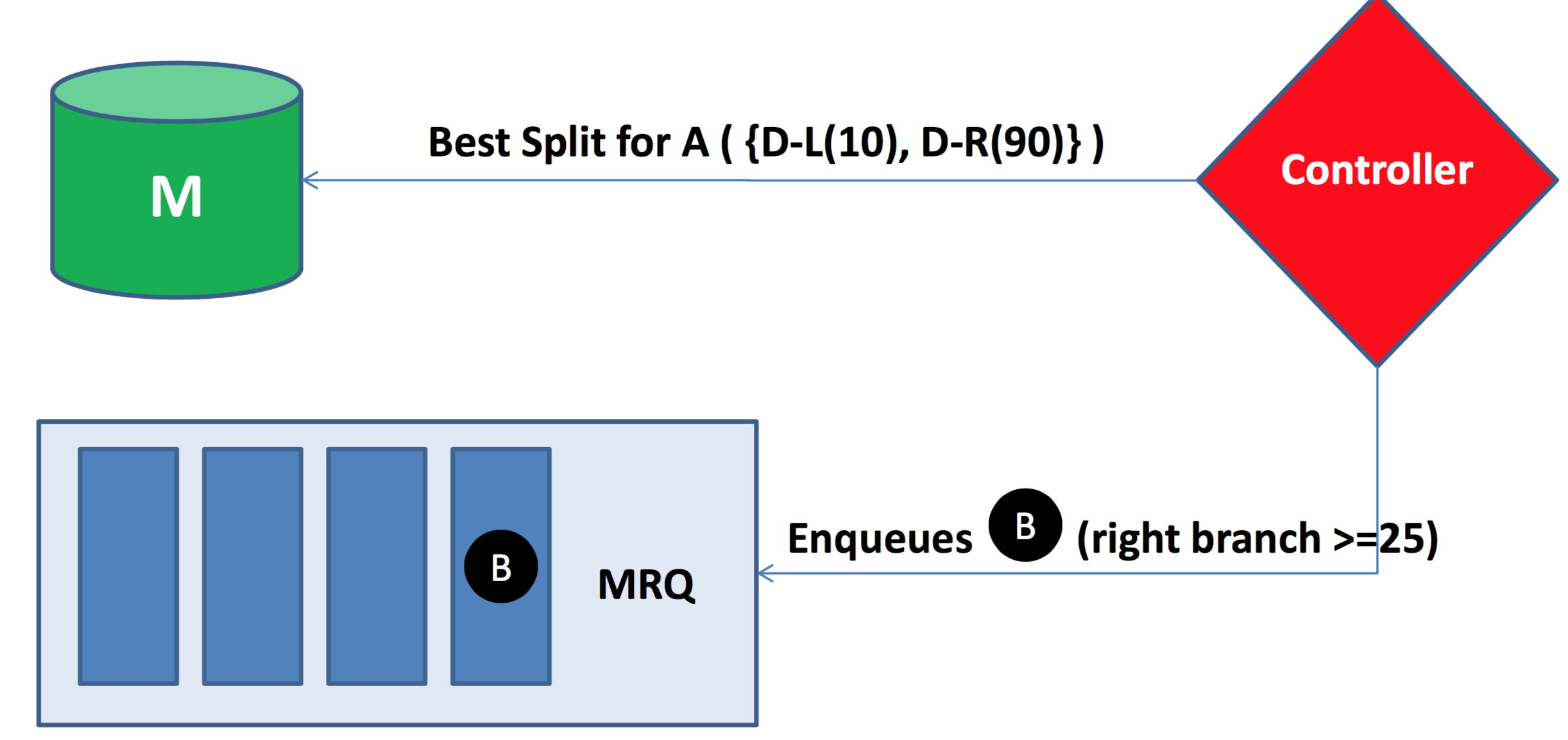 Walkthrough
Expand C and D
The controller schedules a single MR_ExpandNodes for C and D that is done in a single step
PLANET expands trees breadth first as opposed to the depth first process used by the inMemory algorithm.
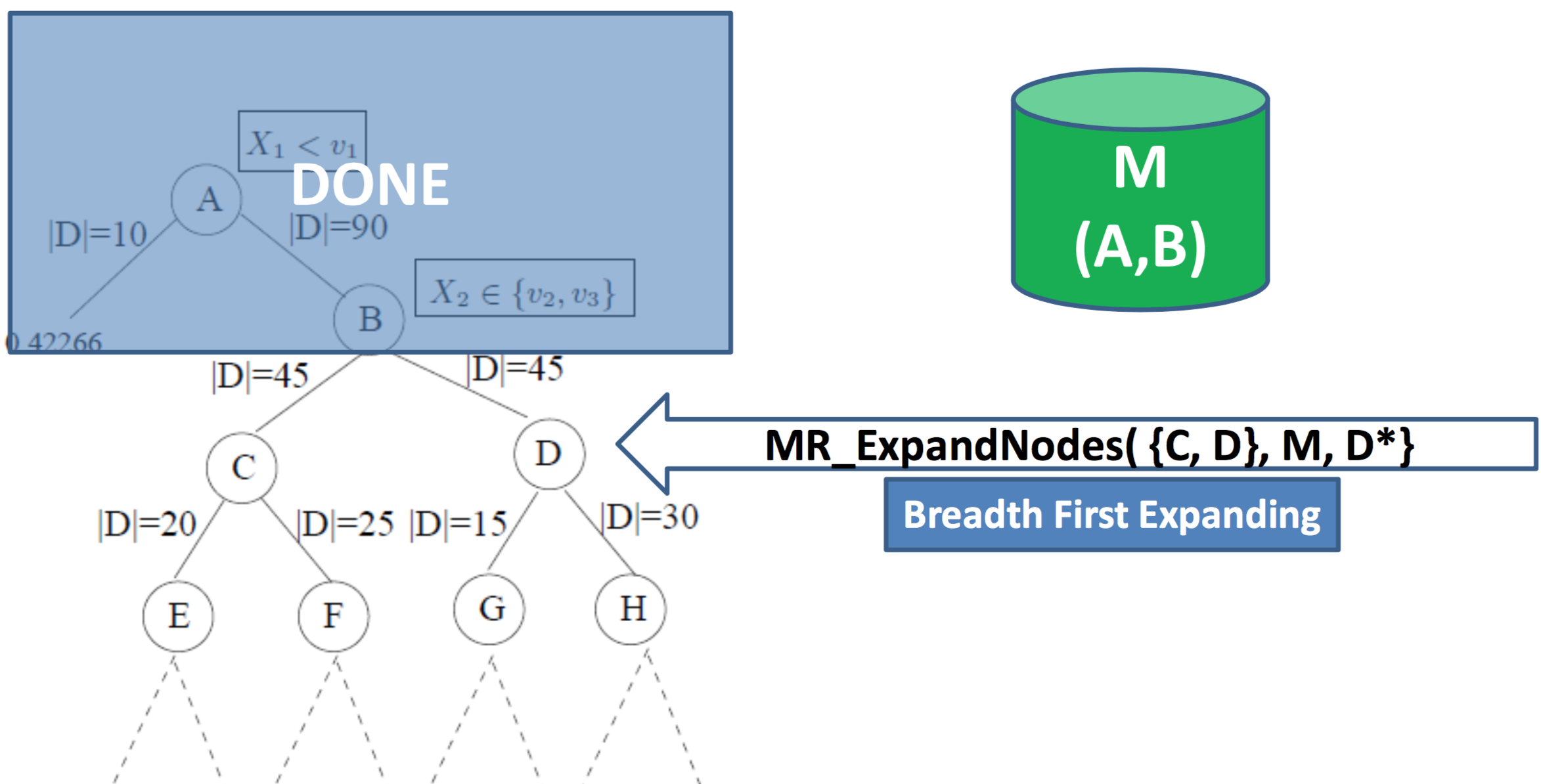 Walkthrough
Scheduling jobs simultaneously
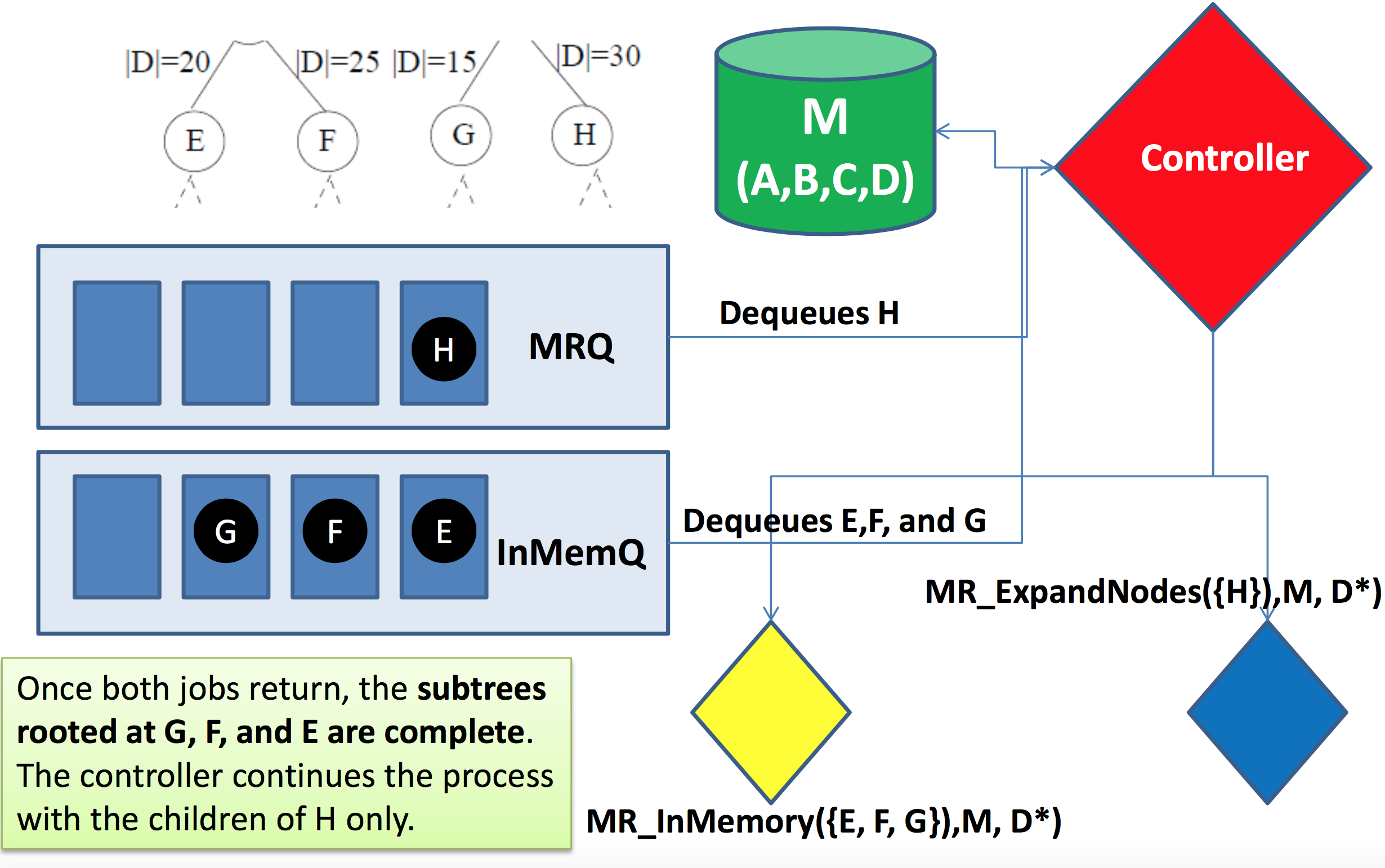 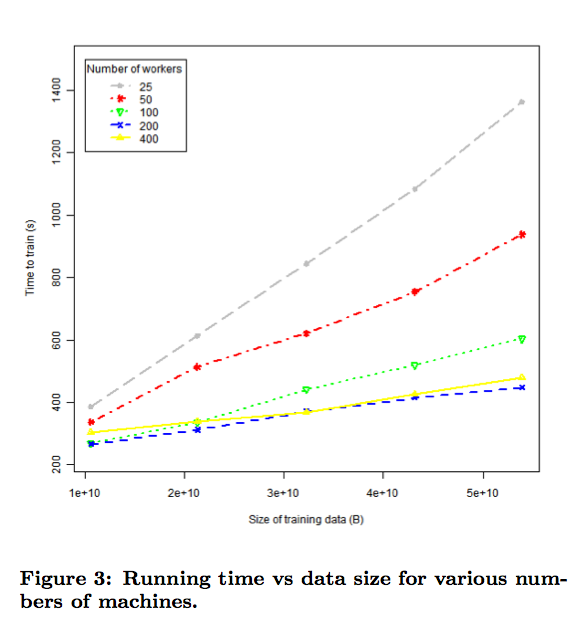 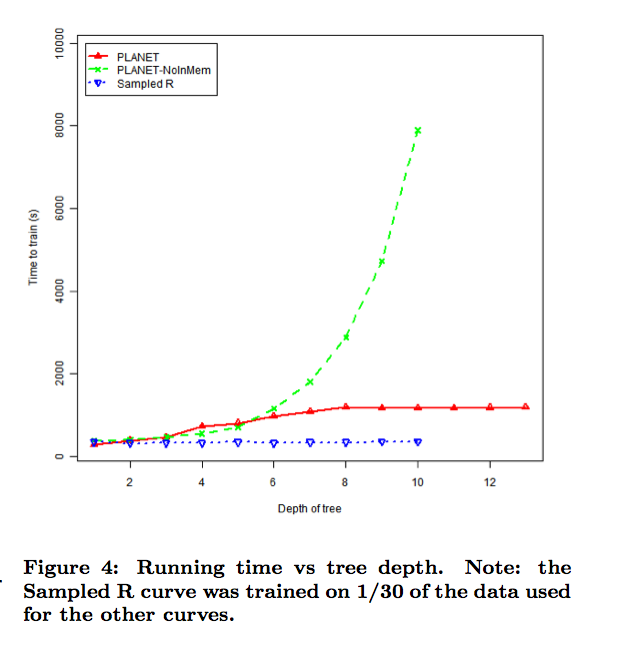 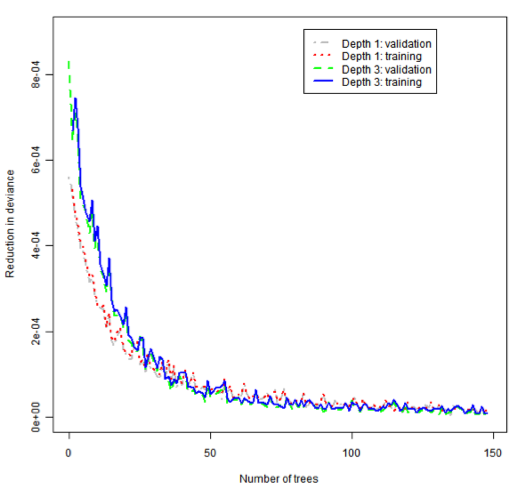 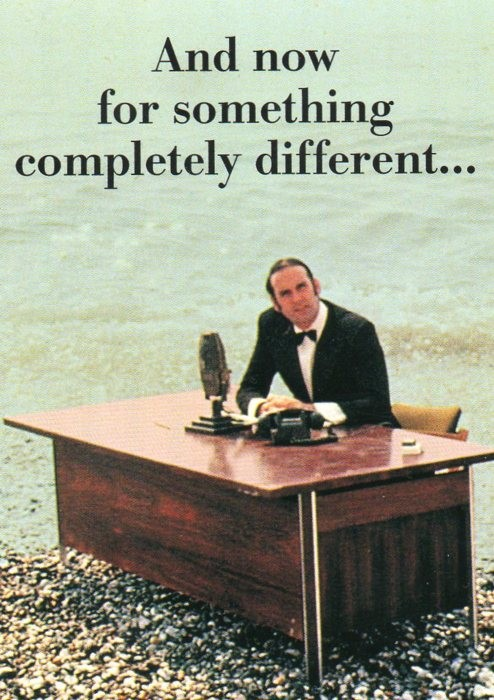 Questions
What’s left?
Tomorrow
Alternative distributed frameworks
Hadoop
Spark
??? [tune in to find out!]
Next week
Project presentations!
25-30 minute talk
5-10 minutes of questions
Tuesday, April 21
Joey Ruberti and Michael Church
Zhaochong Liu
Wednesday, April 22
Bita Kazemi and Alekhya Chennupati
Thursday, April 23
Roi Ceren, Will Richardson, Muthukumaran Chandrasekaran
Ankita Joshi, Bahaa AlAila, Manish Ranjan
Finals week
NO FINAL
Final project write-up: Friday, May 1
NIPS format
https://nips.cc/Conferences/2015/PaperInformation/StyleFiles
6-10 pages (not including references)
Email or BitBucket